PHÒNG GIÁO DỤC VÀ ĐÀO TẠO QUẬN LONG BIÊN
TRƯỜNG MẦM NON ÁNH SAO
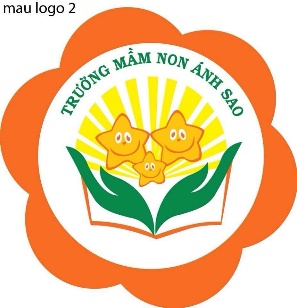 LĨNH VỰC PHÁT TRIỂN NGÔN NGỮ
LÀM QUEN VĂN HỌC
Truyện: Hồ nước và mây
Giáo viên: Nguyễn Thu Hà
Lứa tuổi: MGN ( 4 – 5 TUỔI)
Năm học: 2022 - 2023
MỤC ĐÍCH – YÊU CẦU
a. Kiến thức:
-	Trẻ biết tên truyện “Hồ nước và Mây”, tên các nhân vật chính trong truyện  như: Chị Mây và Hồ nước.
-	Trẻ hiểu được nội dung câu chuyện: Trong cuộc sống có những việc phải cần
có sự giúp đỡ lẫn nhau mới có thể thành công được
b. Kỹ năng:
Trẻ chăm chú nghe và hiểu nội dung câu chuyện
Trẻ trả lời được	các câu hỏi của cô đủ câu, đủ ý, lễ phép.
c. Thái độ:
-	Giáo dục trẻ biết	quan tâm, chia sẻ lẫn nhau.
1. Gây hứng thú
2. Nội dung bài học
3. Kết thúc
Bài hát: Cho tôi đi làm
mưa với
HĐ 1: Kể lần 1
HĐ 2: Kể lần 2  Đàm thoại – Trích dẫn
HĐ 3: Giáo dục  Kể lần 3
Quiz
Click the Quiz button to edit this object
Kể diễn cảm lần 1
Quiz
Click the Quiz button to edit this object
Kể diễn cảm lần 2
Quiz
Click the Quiz button to edit this object
Quiz
Click the Quiz button to edit this object
Quiz
Click the Quiz button to edit this object
Quiz
Click the Quiz button to edit this object
Quiz
Click the Quiz button to edit this object
GIÁO DỤC
Bài học đến đây là kết thúc  Chúc các bé chăm ngoan học giỏi!
Trân trọng cảm ơn !
TÀI LIỆU THAM KHẢO
Hình ảnh, âm thanh trên Google
Phông nền bài giảng trên Google
Nhạc nền bài giảng trên Google
Phần mềm PowerPoint
Phần mềm iSpring Suite 9
Phần mềm cắt ghép nhạc Format Factory.